Classe 1^C IPCT 
Indirizzo Servizi Commerciali  - a.s. 2016/2017 

Visita aziendale  del 28/03/2017
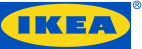 Tecniche Professionali dei servizi commerciali  prof.ssa maria di notoUDA  - Apprendo in Azienda
1
Modello di Business & Sostenibilità
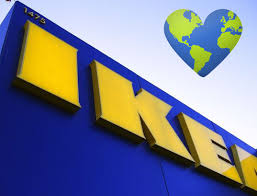 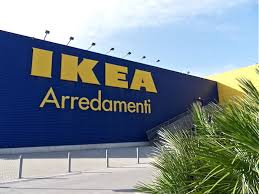 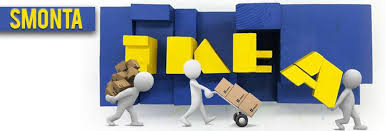 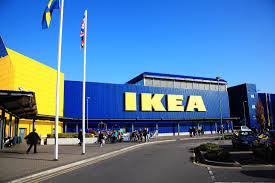 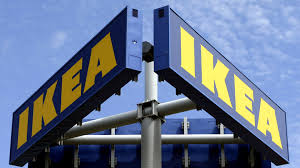 2
“Un Modello di Business per la Sostenibilità è quel Modello che aiuta a descrivere, analizzare, gestire e comunicare la proposta di valore sostenibile che l’azienda propone ai propri clienti ed a tutti gli stakeholders, come l’azienda crea e “consegna” il valore, e come si appropria del valore economico, mantenendo o rigenerando il capitale naturale, sociale ed economico oltre i propri confini”
“Un Modello di Business per la Sostenibilità è un Modello di Business nel quale gli aspetti economici, ambientali e sociali giocano un ruolo fondamentale nel definire la forza trainante dell’azienda ed i suoi processi decisionali”
3
Una responsabilità che va oltre l'arredamento
La visione strategica di IKEA è quella di creare una vita quotidiana migliore per la maggioranza delle persone. ”Ciò significa fare del nostro meglio per creare un mondo in cui ci prendiamo più cura dell'ambiente, delle risorse del pianeta e delle persone. Siamo consapevoli che si tratta di un impegno continuo e che a volte noi stessi siamo parte del problema, ma lavoriamo strenuamente per contribuire alla soluzione”.
4
Sostenibilità e TQE
L’innovazione tecnica e gli adattamenti ambientali sono fondamentali per la crescita di IKEA. IKEA desidera offrire soluzioni d’arredo che permettano alla maggioranza delle persone di vivere in modo sostenibile in casa. I nostri prodotti devono essere sicuri per le persone e l'ambiente, resistenti e funzionali, ben progettati e a misura dei nostri clienti. Le varie funzioni all’interno dell’area Technique, Quality e Environment sfruttano le proprie abilità specialistiche e il know-how per migliorare tutti gli aspetti della qualità del prodotto, riducendo al minimo i costi e ottimizzando la sostenibilità sociale e ambientale. Le figure vanno dagli specialisti nel settore legale all'ingegneria ambientale e del prodotto. Le mansioni partono dallo sviluppo dei prodotti e attraversano tutta la catena di fornitura IKEA.
5
Significato di sostenibilità in IKEAPrezzo: primo elemento sulla base del quale la progettazione del prodotto viene avviata;Adozione di codici di condotta di natura sociale ed ambientale (IWAY-IKEA Way on Purchasing Products, Materials and Services): copre aspetti quali condizioni di lavoro, prevenzione del lavoro minorile, ambiente e la gestione responsabile delle foreste, ed è stato esteso anche ai propri fornitori, i quali hanno la responsabilità di comunicarne il contenuto anche ai propri collaboratori e subfornitori e di assicurare l'attuazione di tutte le misure richieste; Adozione di politiche di anticorruzione: viene chiaramente reso noto ai propri fornitori al momento dell’instaurazione dei rapporti; Packaging e Trasporto dei Prodotti: IKEA è passata dagli euro pallet ai pallet di cartone o plastica riciclabile. Due significativi vantaggi:  da un lato, i pallet di cartone o plastica sono molto più leggeri e meno voluminosi, rendendo i trasporti più efficienti dato che non devono essere restituiti;  dall’altro, i pallet di cartone possono essere riutilizzati per produrre nuovi prodotti, consentendo significativi risparmi di materiali.
6
Significato di sostenibilità in IKEA
 Riduzione dei rifiuti prodotti, e non limitarsi semplicemente a ridurli progressivamente; 
 Riduzione delle emissioni nocive per l’ambiente naturale; 
 Sostituzione delle fonti di energia non-rinnovabili con quelle rinnovabili utilizzate nei processi produttivi; 
 Riprogettazione di processi e prodotti in modo da creare un flusso ciclico di materiali; 
 Miglioramento dell’efficienza energetica dei trasporti, sia quelli sia riguardano il trasporto dei prodotti sia i viaggi di lavoro;
  Sensibilizzazione degli stakeholders sugli aspetti della sostenibilità; 
 Ridefinizione del commercio come tradizionalmente concepito, passando dalla fornitura di beni a quella di servizi e valore, in modo che i materiali usati possano essere riciclati.
7
“Essere sostenibili significa generare un impatto positivo e duraturo, grazie a scelte aziendali che creano anche valore economico”
I prodotti IKEA sono pensati per dare a tutti la possibilità di creare una vita sostenibile.
Si parte con l’illuminazione:  IKEA vende solo illuminazioni a LED. Rispetto alle tradizionali lampadine a incandescenza,  i LED offrono molti vantaggi: consumano meno energia, permettono di realizzare nuove soluzioni di design, diffondono una luce di migliore qualità e durano fino a 20 anni.
 IKEA vuole aiutare le persone a vivere una vita più sostenibile in casa e a ridurre i consumi energetici.
8
Gli elettrodomestici
Gli elettrodomestici ad alta efficienza energetica (piani cottura a induzione, frigoriferi, congelatori, lavatrici...) sono amici dell’ambiente e ti permettono di risparmiare, perché consumano meno energia. I piani cottura a induzione, come FOLKLIG, trasferiscono direttamente l’energia alle pentole, riducendo i consumi, proprio come gli elettrodomestici IKEA che appartengono tutti alla classe A+ o superiori.
9
Le bottiglie di plastica riciclate diventano ante per le cucine IKEA
IKEA ha lanciato le nuove ante KUNGSBACKA, i primi frontali per cucina dell’assortimento IKEA prodotti con legno riciclato e plastica riciclata. In collaborazione con un fornitore italiano, IKEA ha sviluppato un nuovo materiale: una lamina plastica ricavata dalle bottiglie in PET.
 “L’obiettivo di Ikea  è imparare ad usare le risorse del pianeta in modo intelligente. La ambizione è aumentare la percentuale di materiali riciclati nei prodotti.
10
Risparmiare energia con i tessili
Ci sono molti modi per risparmiare energia in una casa. E sono più semplici di quanto pensi! I pavimenti disperdono buona parte del calore di una casa. Ma esiste una soluzione facile ed economica per risolvere il problema: i tappeti IKEA. 
Un altro modo per risparmiare energia e regolare la temperatura interna degli ambienti è isolare porte e finestre con dei tessili. Le tende trattengono il calore d’inverno, mentre d’estate lasciano filtrare la luce bloccando i raggi diretti del sole.
11
RISPARMIARE ACQUA
La vita sostenibile si basa anche su un controllo dell’uso di materie prime, a partire dall’acqua. Gli esperti dicono che meno del 3% dell’acqua presente sulla Terra è dolce. L’acqua è una risorsa preziosa, che dobbiamo imparare a salvaguardare. Nel nostro assortimento trovi miscelatori per la cucina e per il bagno che ti permettono di diminuire, rispettivamente, del 30% e del 50% il consumo di acqua. E abbiamo anche ridotto il consumo di acqua di molte lavastoviglie e lavatrici.
12
RIFIUTI E RICICLAGGIOUn uso intelligente delle risorse
Riciclare e ridurre i rifiuti è un gesto molto semplice, che tutti possono fare, a casa e in ufficio. Ridurre i rifiuti usando solo ciò che serve ti aiuta a risparmiare. I materiali riciclati, come carta, plastica e metallo, vengono riutilizzati per realizzare nuovi prodotti, evitando di impoverire la Terra delle sue risorse.
13
IL LEGNO AMICO
Il legno è un materiale resistente, rinnovabile e riciclabile. Nel settore del retail, Ikea è una delle aziende che utilizza i più alti quantitativi di legno, per questo cerca sempre nuovi metodi per usarlo nel modo più efficiente possibile. 

Attraverso la collaborazione con partner internazionali come WWF® e il Forest Stewardship Council® (FSC®), poi, IKEA si assicura che tutti i suoi prodotti soddisfino alti standard forestali, che includono il divieto di utilizzo di legno tagliato illegalmente o proveniente da foreste ad alto valore di conservazione.  Per lavorare con IKEA, tutti i fornitori devono attenersi a queste norme fin dalla prima consegna e sono soggetti a rigorosi controlli per verificarne la conformità.
14
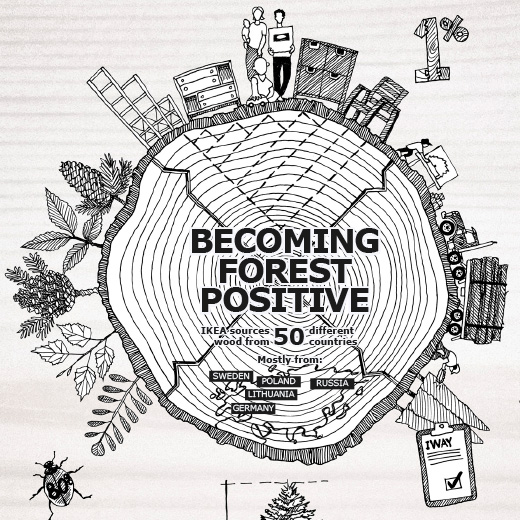 Guarda i VIDEO DI IKEA -  https://www.youtube.com/watch?v=cufUtaH23Q8
https://www.youtube.com/watch?v=NEQYCr24VP0 - -
15
COTONE SOSTENIBILE IKEA partecipa alla Better Cotton Initiative (BCI) che promuove la diffusione di tecniche di coltivazione più sostenibili sia per l'ambiente che per gli agricoltori e vuole offrire un “cotone migliore” sul mercato mondiale delle materie prime.. Dal 1 settembre 2015, tutto il cotone utilizzato per realizzare i prodotti dell’assortimento IKEA (come divani, cuscini, biancheria da letto e materassi) proviene da fonti più sostenibili. Questo significa che è riciclato o coltivato usando meno acqua, fertilizzanti chimici e pesticidi, e aumentando, allo stesso tempo, i margini di guadagno degli agricoltori.  
IKEA si impegna a creare cambiamenti positivi all'interno dell'industria del cotone. Oggi, Better Cotton rappresenta il 72% della nostra fornitura totale di cotone e il 20% è costituito da cotone riciclato. Desideriamo che il cotone più sostenibile diventi la norma sul mercato mondiale, ampiamente disponibile e accessibile alla maggioranza delle persone.
16
ENERGIE E RISORSE
Da sempre IKEA cerca di ottenere grandi risultati con risorse limitate. Trasformare i rifiuti in risorse, selezionare responsabilmente i prodotti alimentari e l’origine dei materiali, proteggere le risorse naturali e, inoltre, investire nelle energie rinnovabili perché Ikea vuole diventare indipendenti esul piano energetico per contribuire a contrastare il cambiamento climatico.
 Uno degli obiettivi è quello di produrre una quantità di energia rinnovabile pari a quella consumata entro il 2020 che ha determinato l’installazione di 700.000 pannelli solari sui negozi ed edifici in tutto il mondo, mirando ad offrire anche ai clienti la possibilità di installarli sulle proprie case.
17
La dimensione sociale di Ikea ItaliaCiò che fa di un’azienda un gruppo sostenibile, sono anche i progetti promossi a livello sociale. non solo i dipendenti si impegnano attivamente nei progetti internazionali, ma l’intero gruppo collabora con associazioni ed enti presenti su tutto il territorio italiano. Ecco alcuni esempi:-  Realizzazione di una campagna contro lo spreco di cibo -  Realizzazione di opere di arredamento in appartamenti dove vengono ospitati giovani in situazioni di difficoltà e disagio, ragazze-madre con bambini piccoli,  donne vittime di violenza che si trovano ad affrontare la quotidianità senza alcun supporto né di tipo psicologico né abitativo.
18
Ikea e i diritti umani
I diritti umani riguardano tutti. Quindi la nostra visione strategica di “creare una vita quotidiana migliore per la maggioranza delle persone” coinvolge collaboratori, clienti, fornitori e comunità locali. I nostri collaboratori ricevono un equo trattamento e pari opportunità, indipendentemente da età, identità di genere, orientamento sessuale, abilità fisica, etnia, razza, nazionalità, religione, stato civile o familiare e qualsiasi altra dimensione legata alla propria identità.
19
Ikea e gli imprenditori sociali
Attraverso il loro business, gli imprenditori sociali contribuiscono a cambiare la società. Per questo creiamo partnership con donne dalla mentalità imprenditoriale che vivono nelle aree rurali: artigiane locali che in precedenza avevano un accesso limitato o nullo a un reddito sostenibile. Questa collaborazione è un’importante fonte d’ispirazione per noi e ci permette di avvalerci di artigiani esperti che lavorano con tecniche artigianali tradizionali. I prodotti vengono realizzati a mano in numero limitato e venduti in negozi IKEA selezionati in tutto il mondo.
20
Diversità e inclusione nel gruppo IKEA
Essere noi stessi, diversi ma uniti.
Come azienda guidata dai valori, la diversità e l'inclusione affondano le loro radici nella natura del Gruppo IKEA. Offrendo un vantaggio competitivo, rafforzano il nostro successo e costituiscono una parte fondamentale della nostra visione futura. Inoltre, in quanto persone diverse, pratiche e con una passione per l'arredamento della casa, crediamo che ogni singolo individuo abbia qualcosa da offrire.
21
Alimentazione biologica
IKEA Sostiene e incoraggia l’agricoltura condotta con metodi naturali, offrendo ai clienti prodotti alimentari biologici. Biologico significa soprattutto coltivato senza pesticidi e fertilizzanti chimici, e implica una maggiore attenzione agli standard di benessere degli animali. Il biologico all’IKEA è presente dal 2003 e dallo stesso anno i nostri ristoranti sono certificati da ICEA il principale istituto di certificazione biologica in Italia. 
IKEA Non accetta cibi geneticamente modificati e lavora a stretto contatto con i fornitori per assicurare che gli alimenti che si servono o si vendono siano senza OGM. Non si troverà mai glutammato monosodico (MSG), coloranti azoici e acidi grassi trans prodotti artificialmente.
22
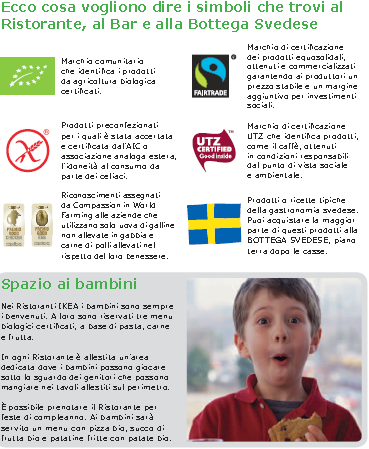 23
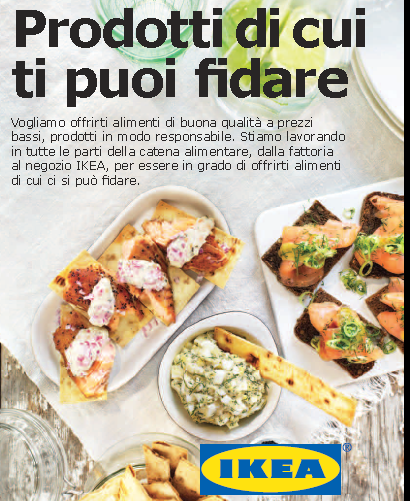 24